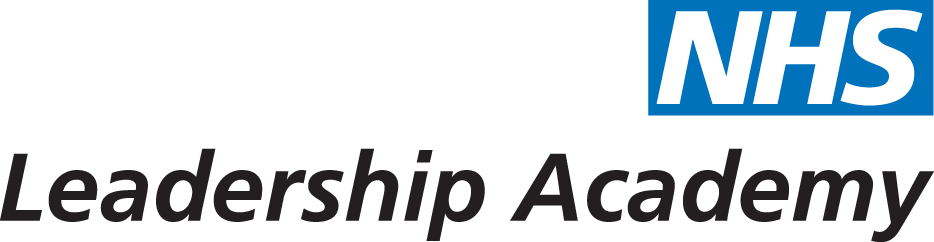 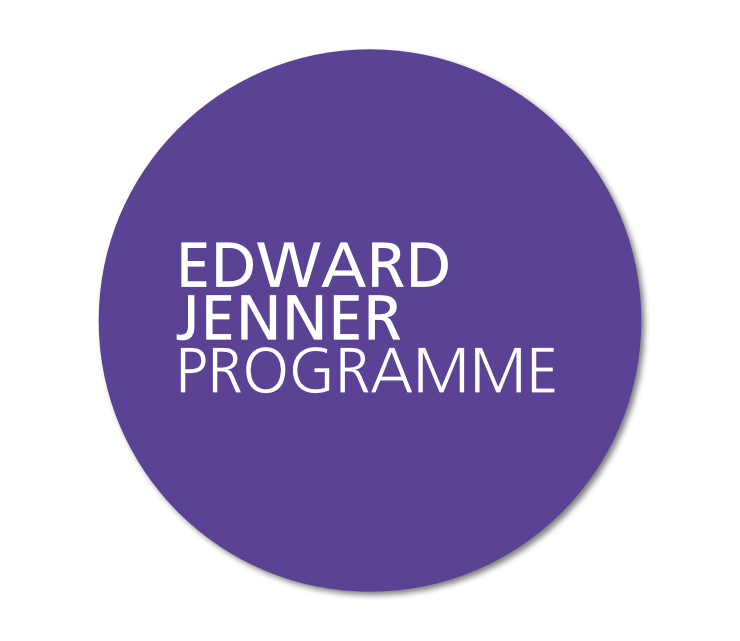 The Edward Jenner Programme
Person Centred Care
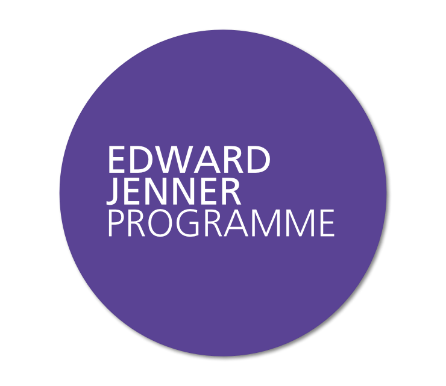 Understanding Person Centred Care
https://nhsx.uk/programmes/edward-jenner-programme/units/foundations/subjects/understanding-person-centred-care-f2be/elements/understanding-person-centred-care
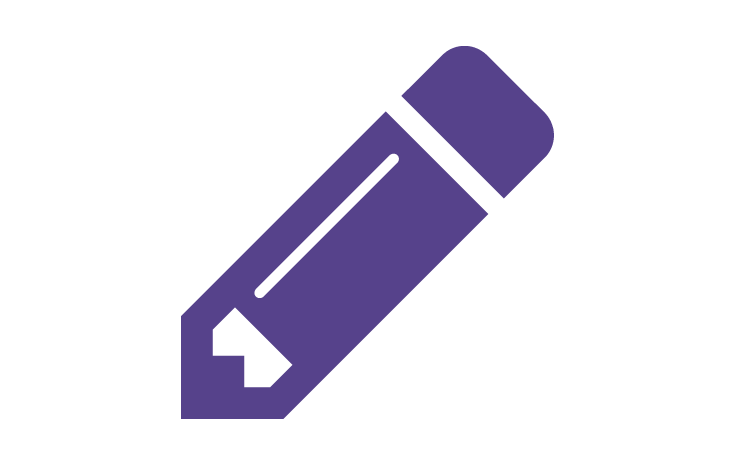 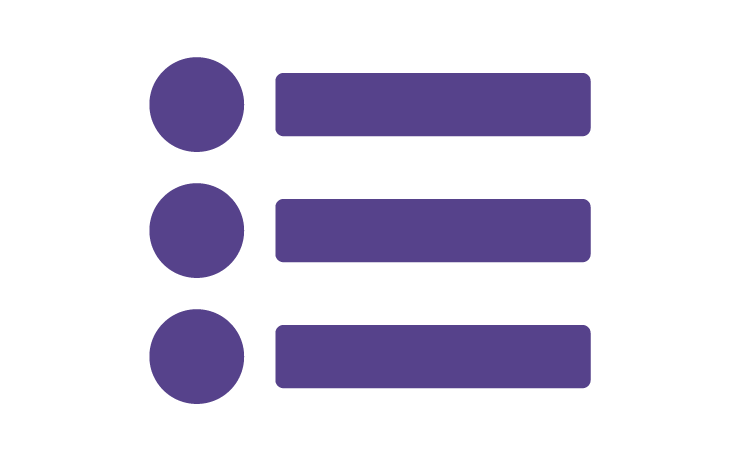 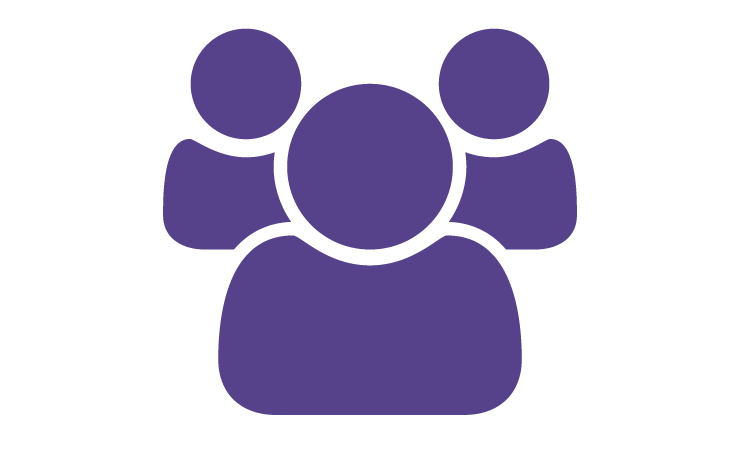 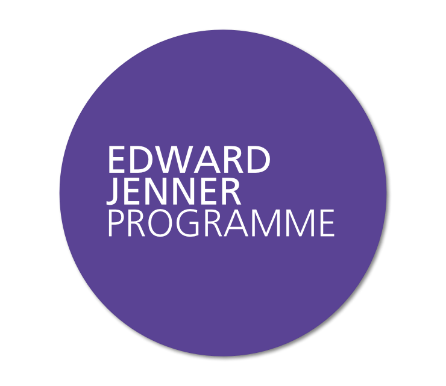 Understanding Person Centred Care
Patient – For some people the term patient is the wrong word. It focuses on the individuals relationship with the health professionals an reinforces the ‘medical model’. It could also imply illness.
Service User –Suggests a more equal and dynamic relationship than patient. Examples: community and mental health settings. 
Client – suggests someone who works with the provider of a professional service in a collaborative way. With services customised to their needs. Examples: social care, therapies, physiotherapists etc.
Customer – the term used to describe someone who buys good or services. Need to be persuaded or attracted to buy through having their needs met. Examples: opticians/pharmacies.
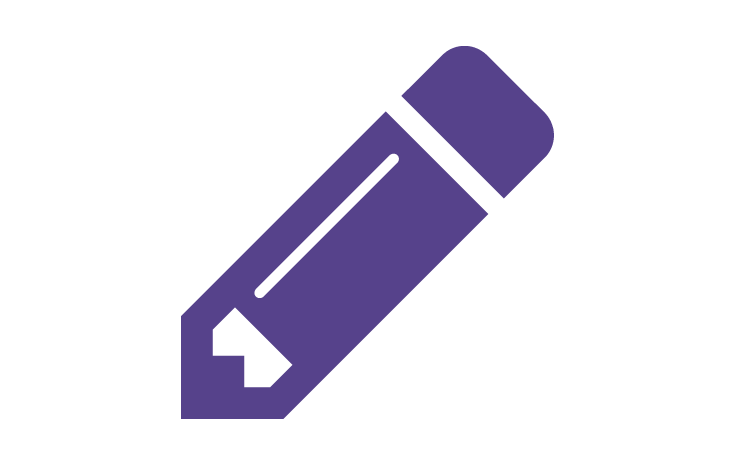 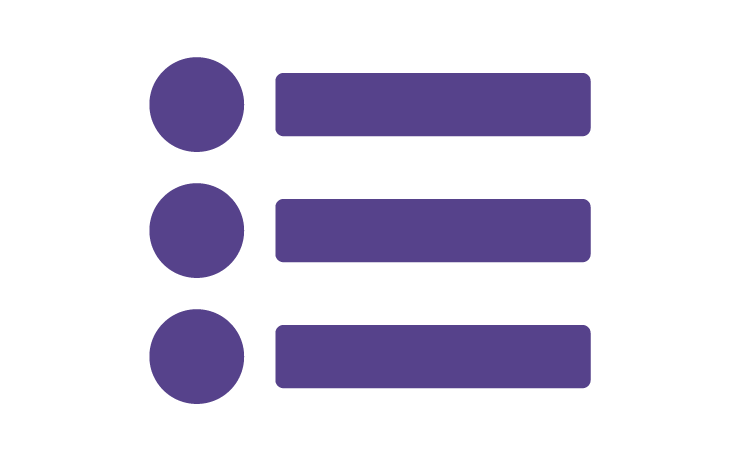 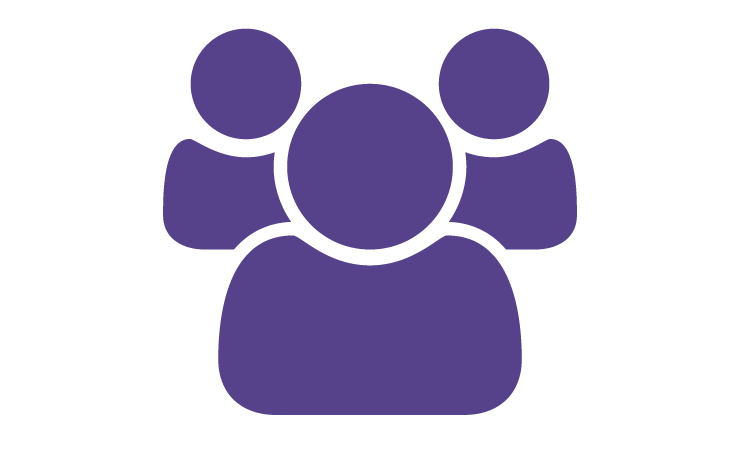 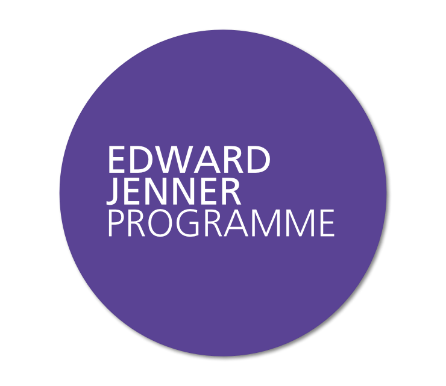 Understanding Person Centred Care
“If we want to know how a person feels, we must begin by acknowledging the fact that there is one and only one observer stationed at the critical point of view…she is the only person who have even the slightest chance of describing ‘the view from in here’, which is why her claims serve as the gold standard against which all other measures are measured.” – Daniel Gilbert
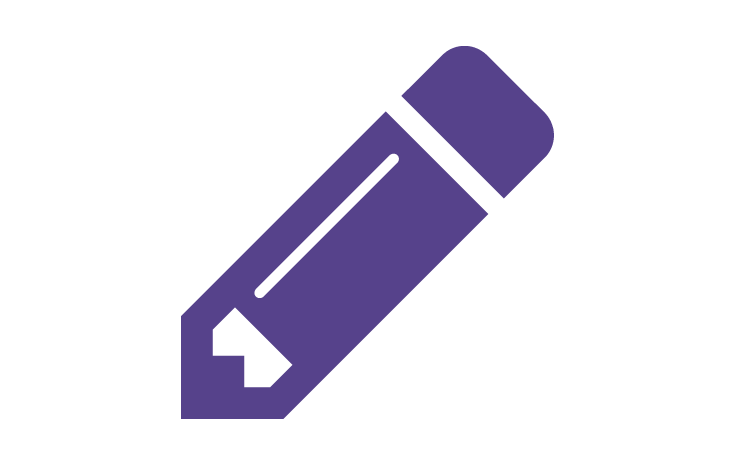 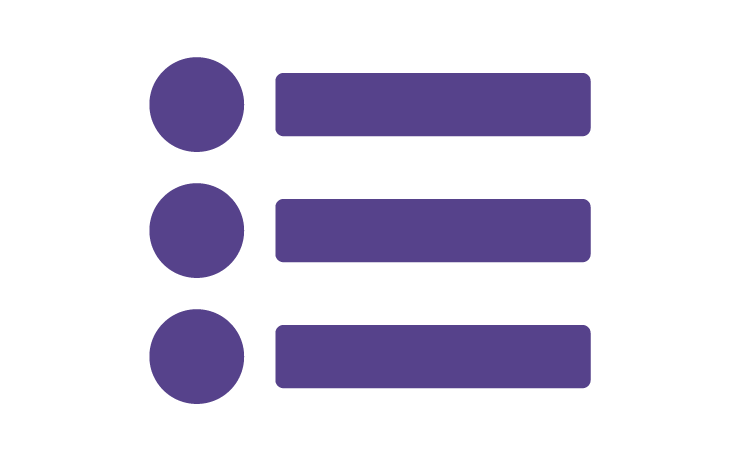 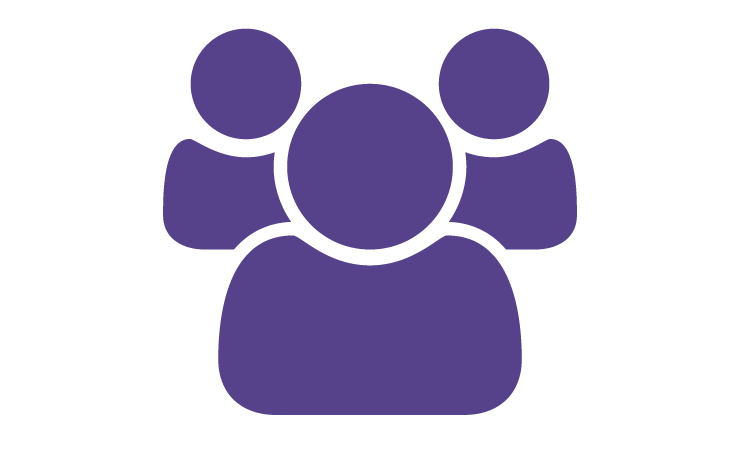 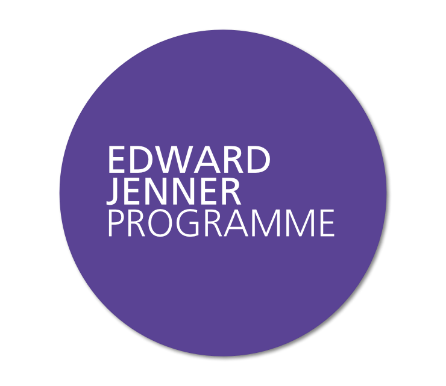 Peter’s Story
https://nhsx.uk/programmes/edward-jenner-programme/units/foundations/subjects/understanding-person-centred-care-f2be/elements/peter-s-story-2258
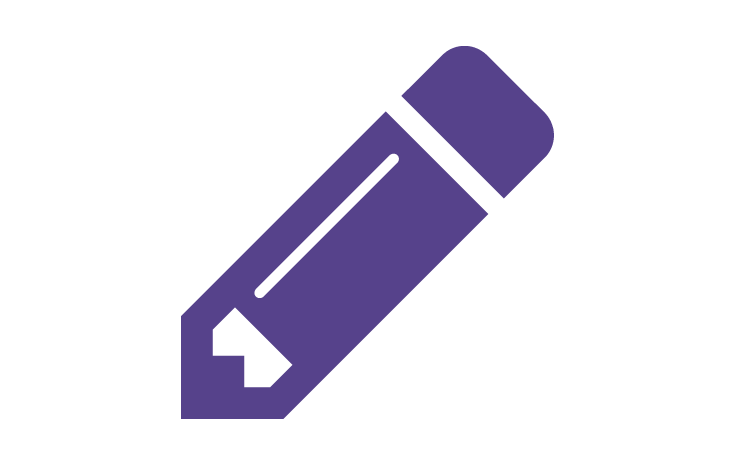 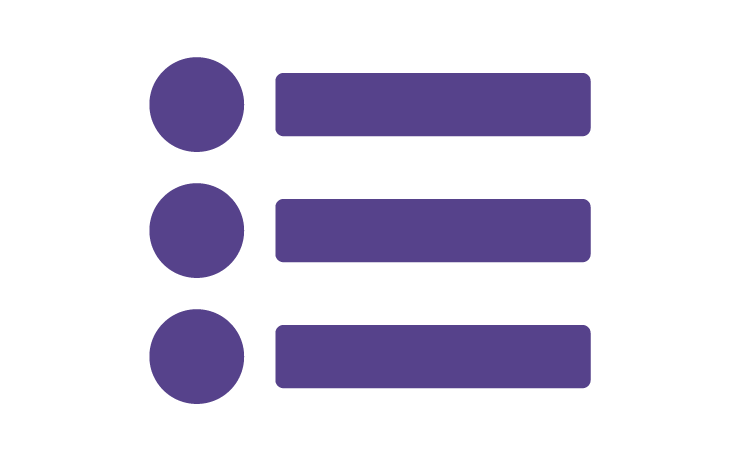 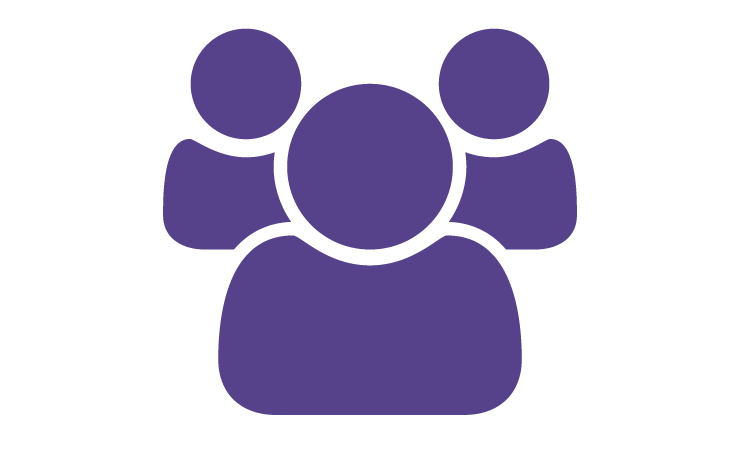 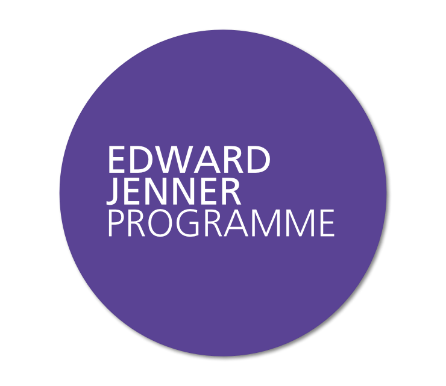 Peter’s Story
Take 5 minutes to think about the below questions and input your answers onto the online portal.


What does this suggest to you about the important aspects or elements of person-centred care? This will help us build up a picture of what really matters.

What have you discovered about experiences of care through hearing the story from the patient point of view?
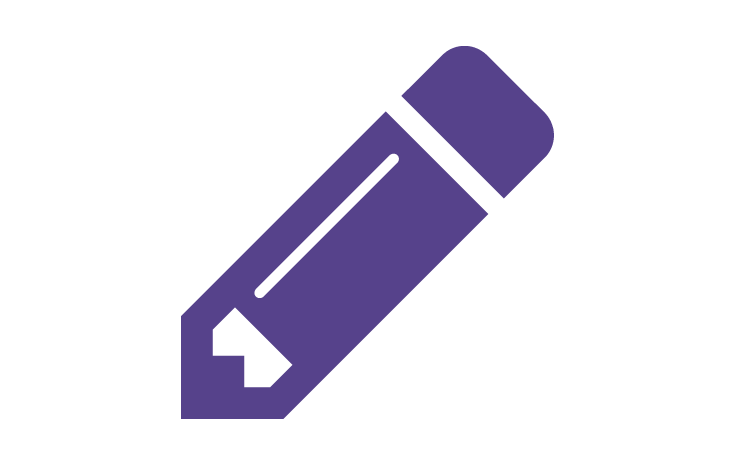 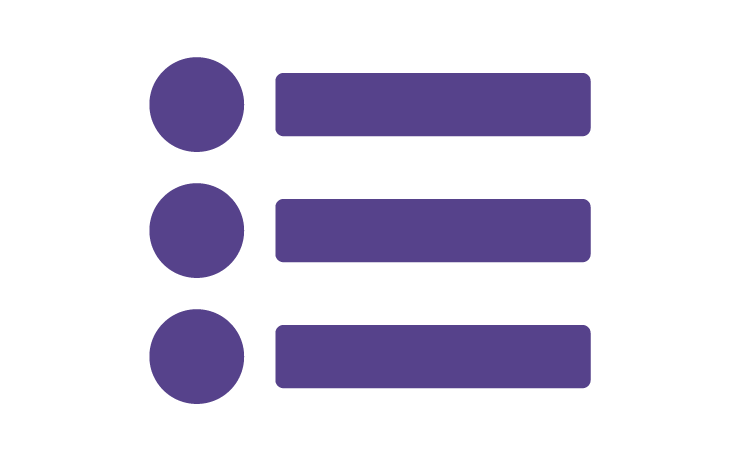 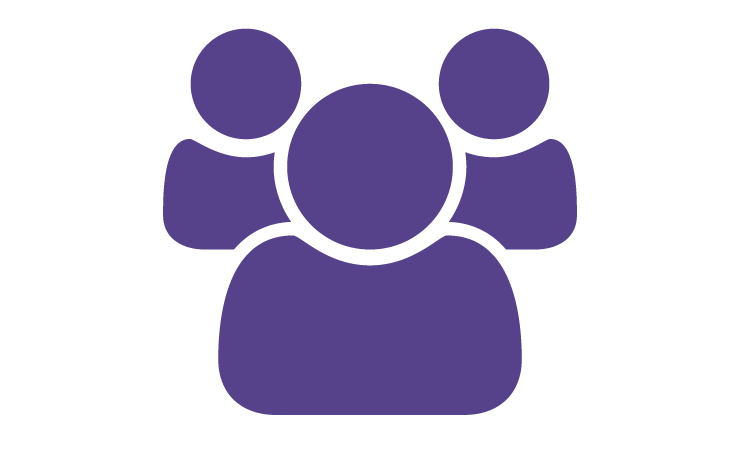 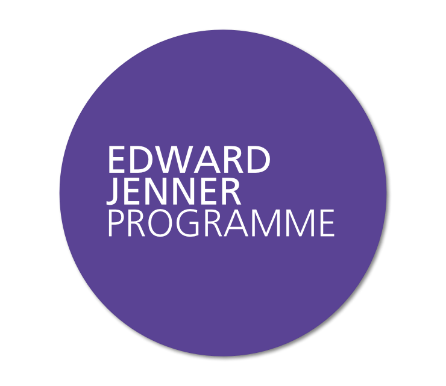 The Dimensions of Patient Centred Care
https://nhsx.uk/programmes/edward-jenner-programme/units/foundations/subjects/understanding-person-centred-care-f2be/elements/the-dimensions-of-patient-centred-care
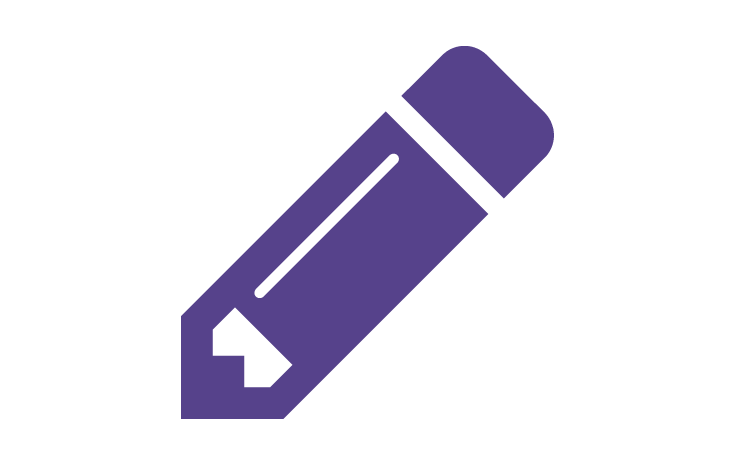 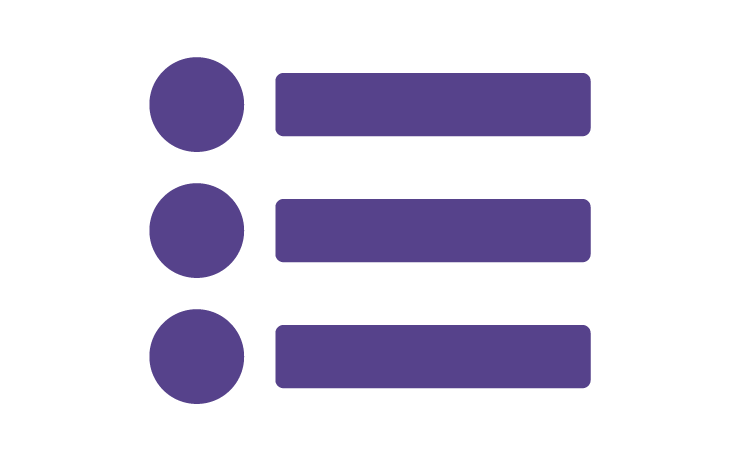 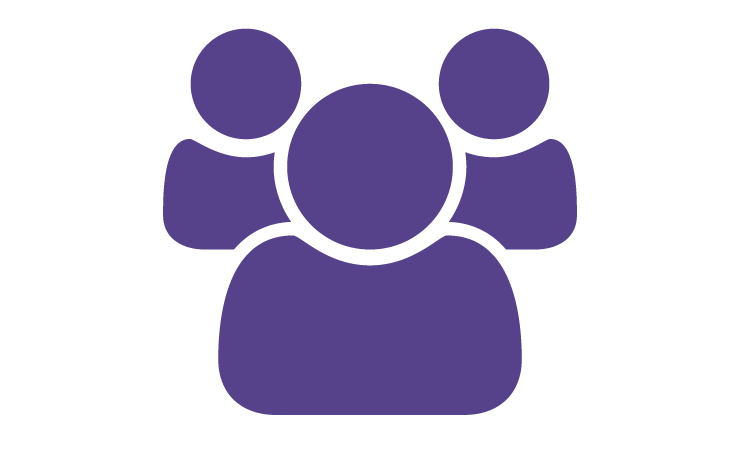 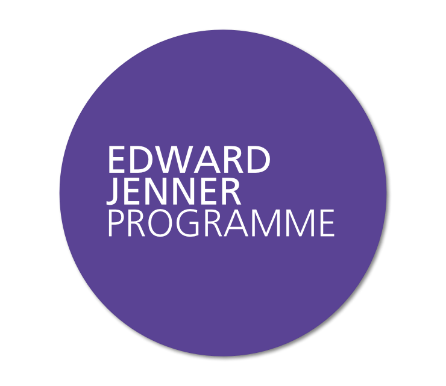 The Dimensions of Patient Centred Care
NHS National Framework for thinking about Care Quality

Patient Safety
Clinical Effectiveness
Experience of Patients
Institute of Medicine of the National Academies: 

6 criteria:
Patient centred care
Safe
Timely
Effective
Efficient
Equitable
Patient Centred Care 6 components: 

Compassion, empathy and responsiveness to needs, values and expressed preferences
Co-ordination and integration
Information, communication and education
Physical comfort
Emotional support, relieving fear and anxiety
Involvement of family and friends
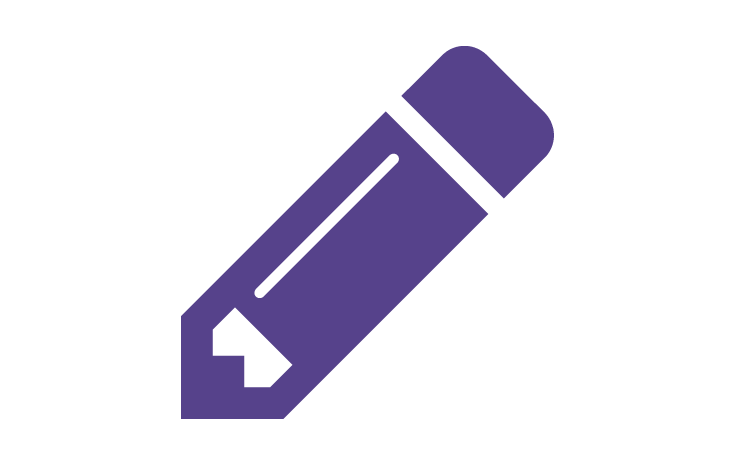 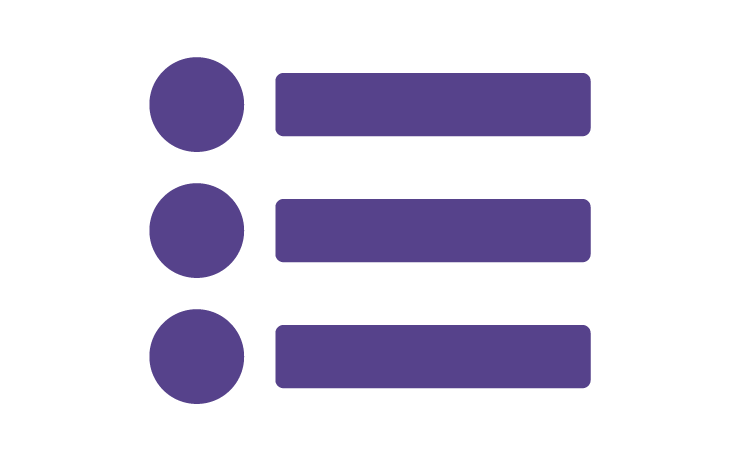 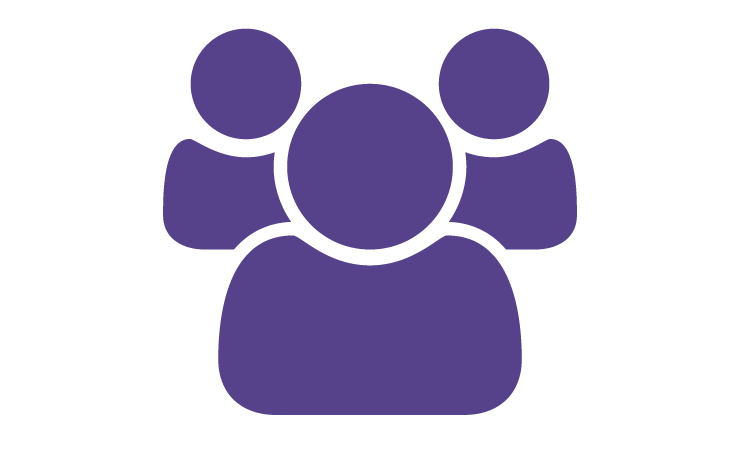 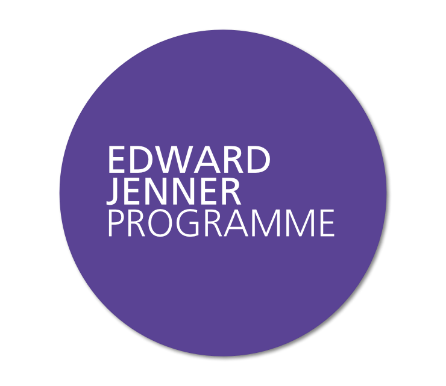 What Patient Centred Should Mean
https://nhsx.uk/programmes/edward-jenner-programme/units/foundations/subjects/is-patient-experience-a-verbal-analgesic/elements/what-patient-centred-should-mean-an-introduction
As a group, think about any issues, difficulties or tensions that have occurred to you so far concerning patient centred or person centred care.
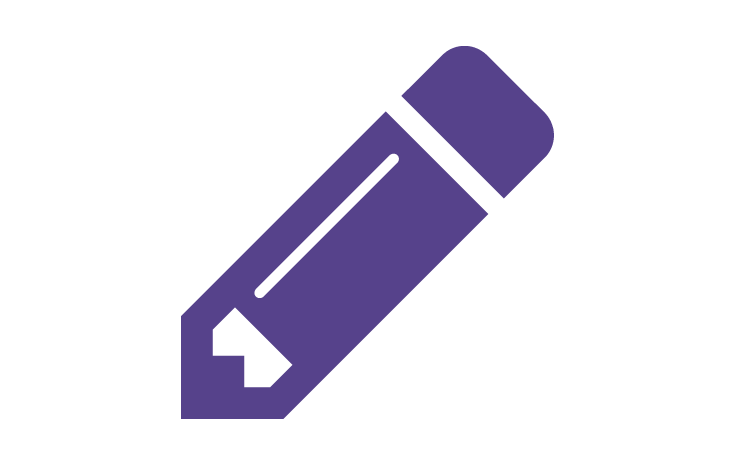 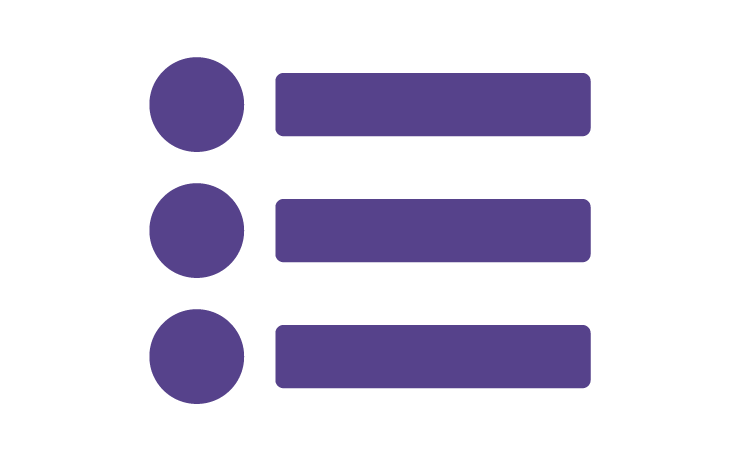 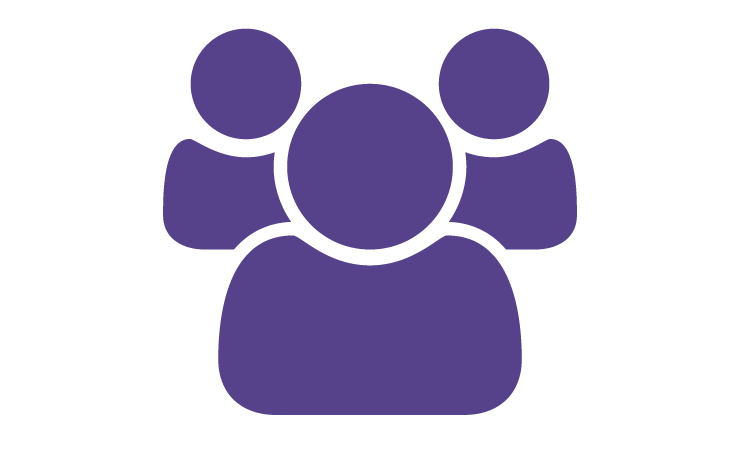 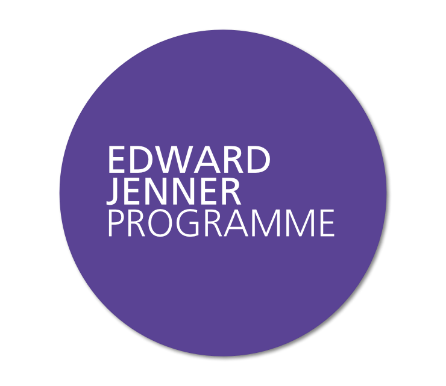 What Patient Centred Should Mean
Read through the article and note down ideas to the following questions in the online portal

How does Don Berwick see patient centred care shaping his organisation’s definition of quality of care?
How has he struggled with his own identity as a senior clinician on the one hand and health service user on the other?
How far do you agree with how he characterises these tensions?
Would you want to describe them any differently? If so, how?
His new definition of patient centred care is “The experience of transparency, individualisation, recognition, respect, dignity, and choice in all matters, with out exception? related to one’s person, circumstances, and relationships in health care”. What do you think of this new definition?
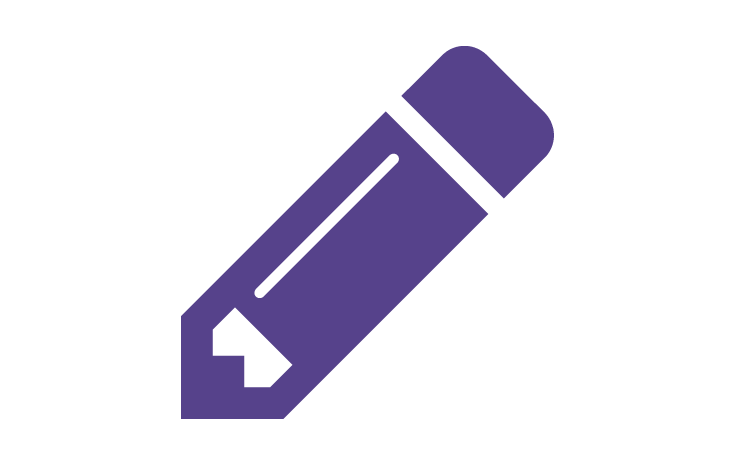 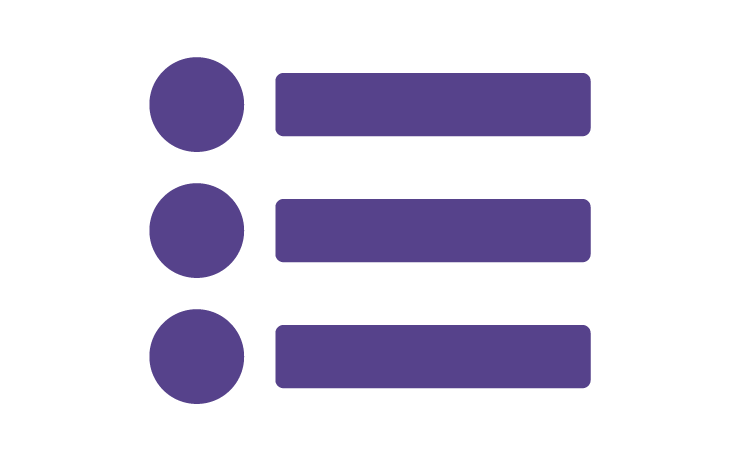 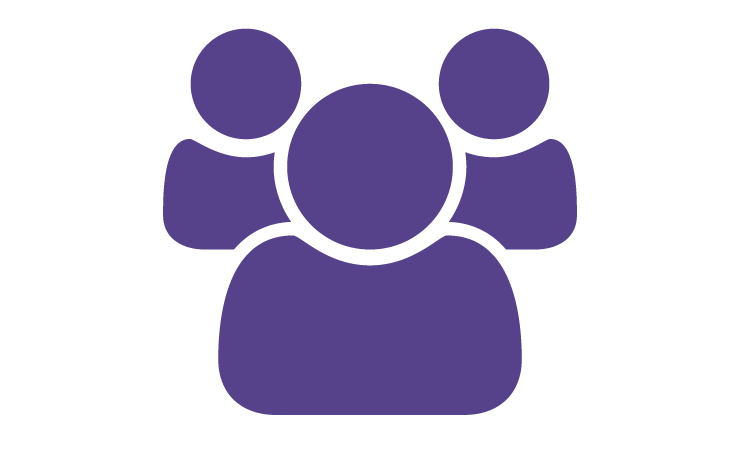 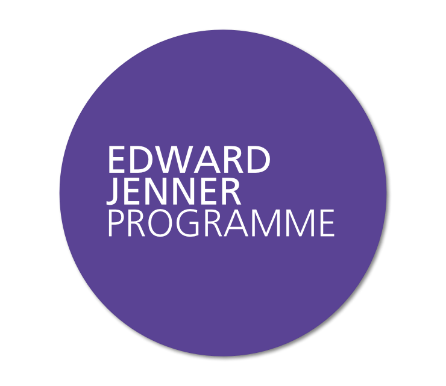 A Verbal Analgesic
https://nhsx.uk/programmes/edward-jenner-programme/units/foundations/subjects/is-patient-experience-a-verbal-analgesic/elements/a-verbal-analgesic
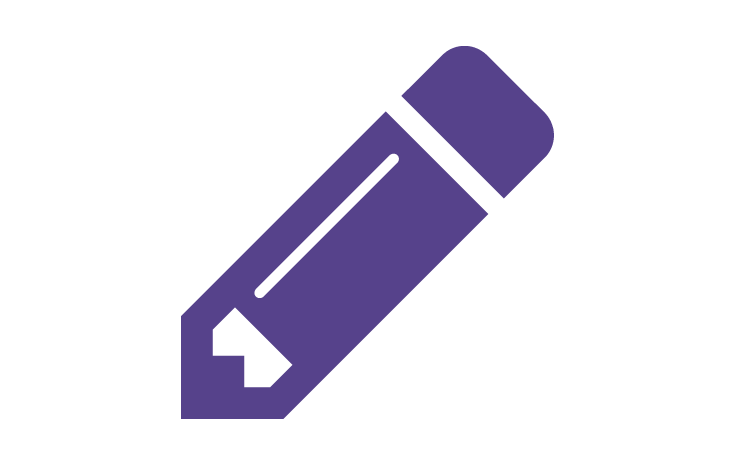 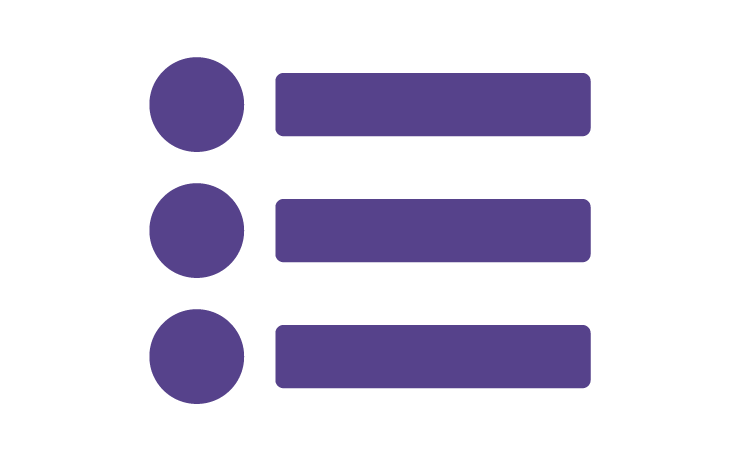 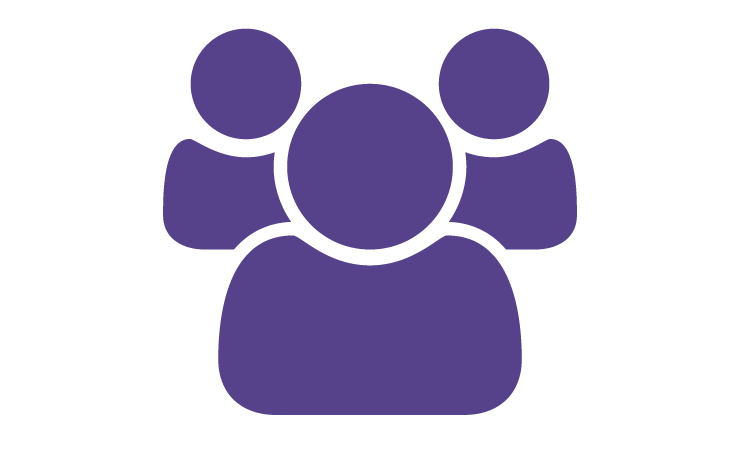 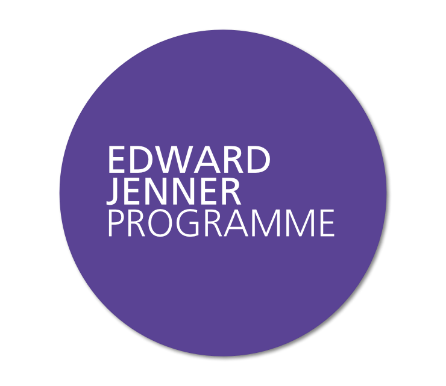 A Verbal Analgesic
“The experience of transparency, individualisation, recognition, respect, dignity and choice in all matters, without exception related to one’s person, circumstances and relationships in healthcare.” - Don Berwick
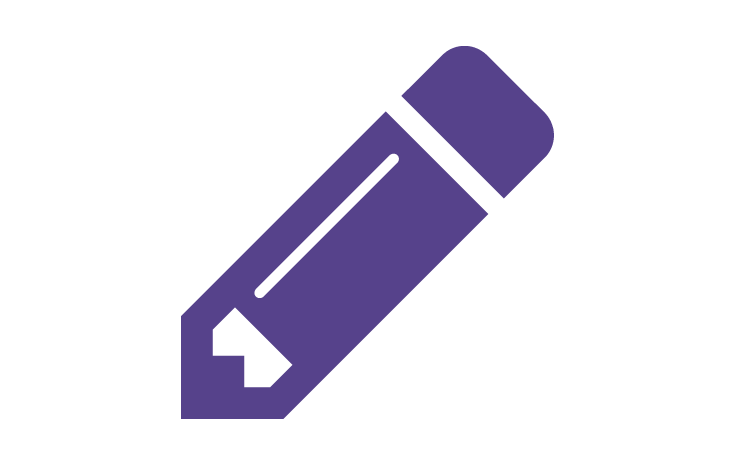 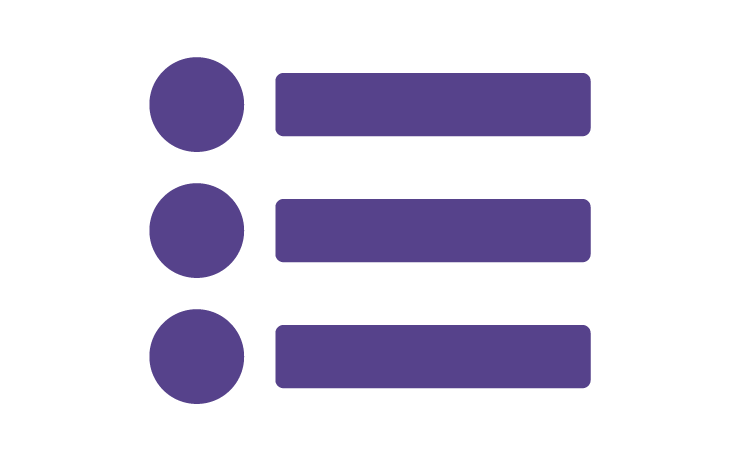 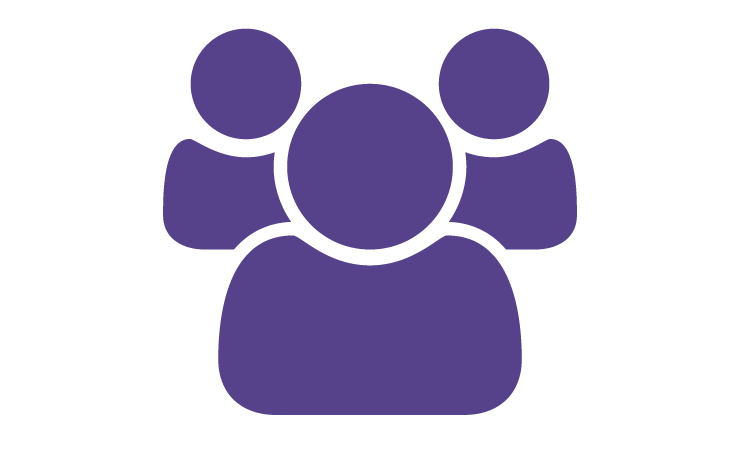 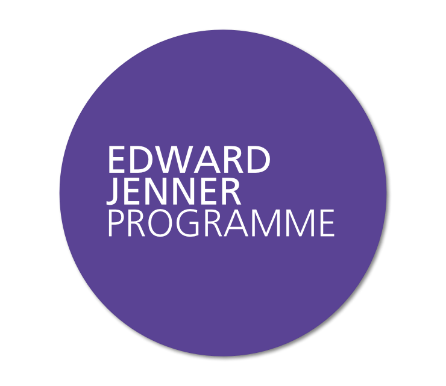 Approaches to Understanding Patient Experience
https://nhsx.uk/programmes/edward-jenner-programme/units/foundations/subjects/methods-of-understanding-patient-experience/elements/approaches-to-understanding-patient-experience
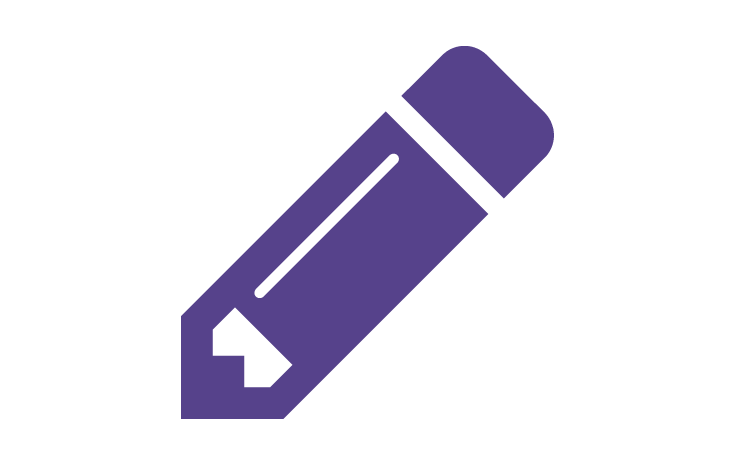 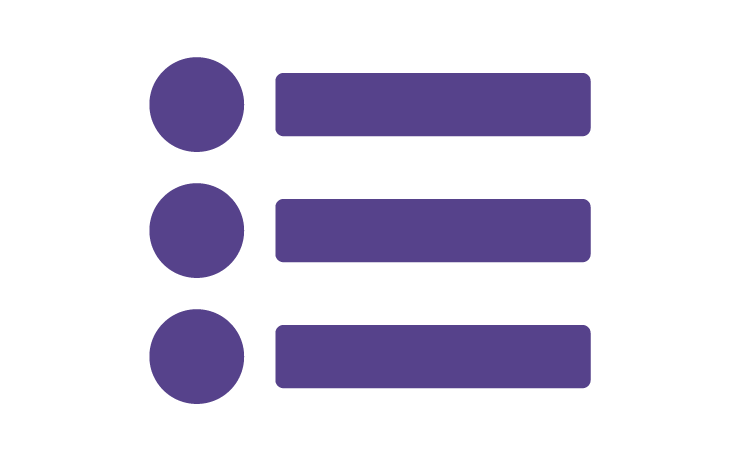 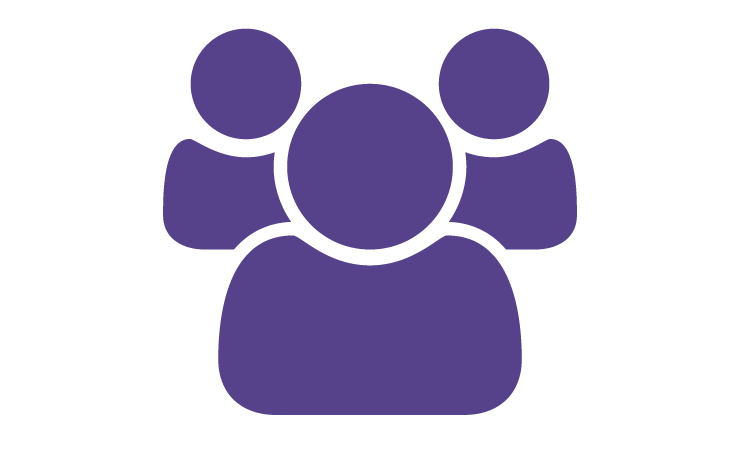 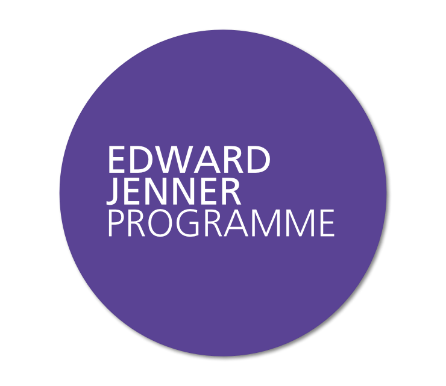 Approaches to Understanding Patient Experience
Common approaches: 

Surveys
One to one interviews
Observation techniques
Focus groups
Mixed groups
Co-create solutions that are jointly owned by patients, carers and professionals
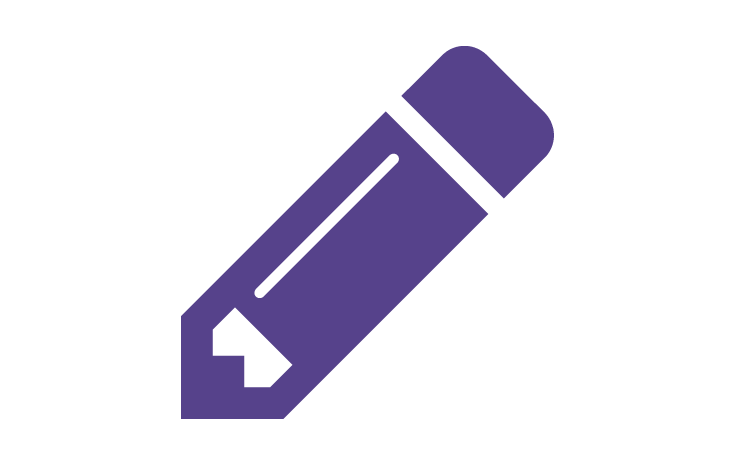 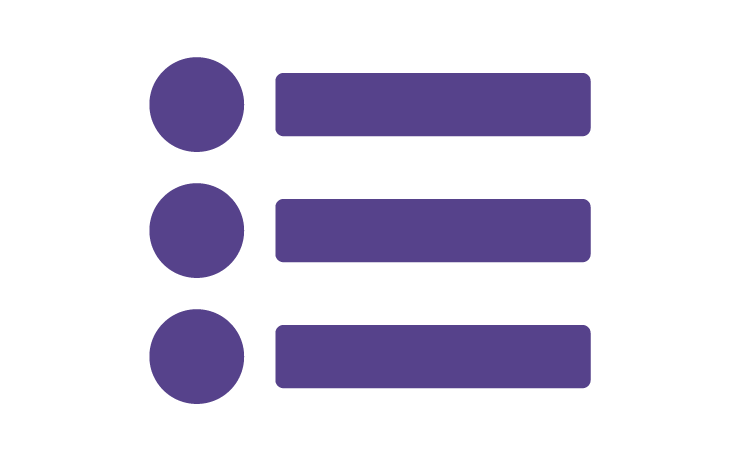 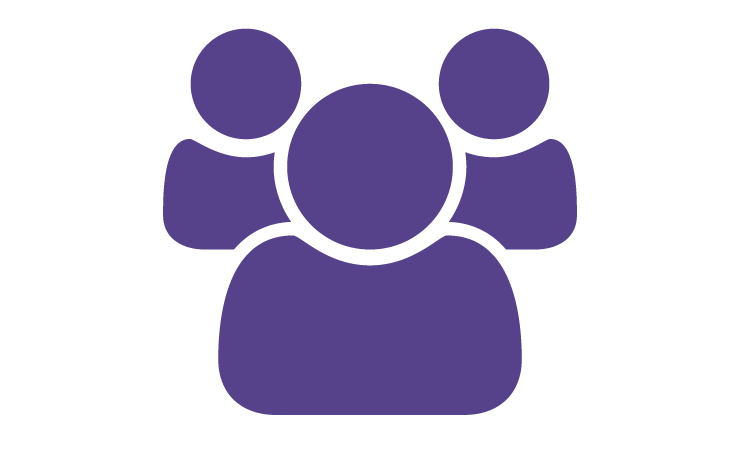 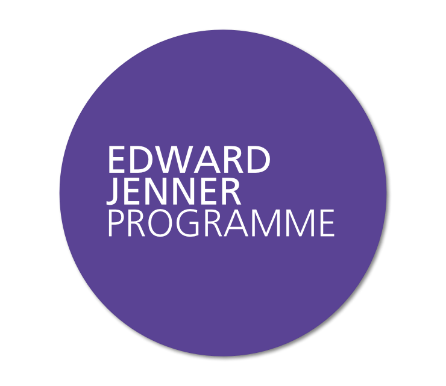 Patient Experience
https://nhsx.uk/programmes/edward-jenner-programme/units/foundations/subjects/methods-of-understanding-patient-experience/elements/mark-doughty-on-patient-experience
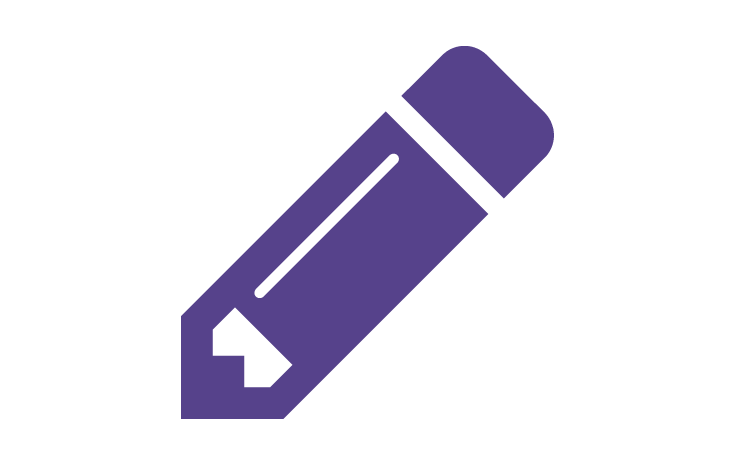 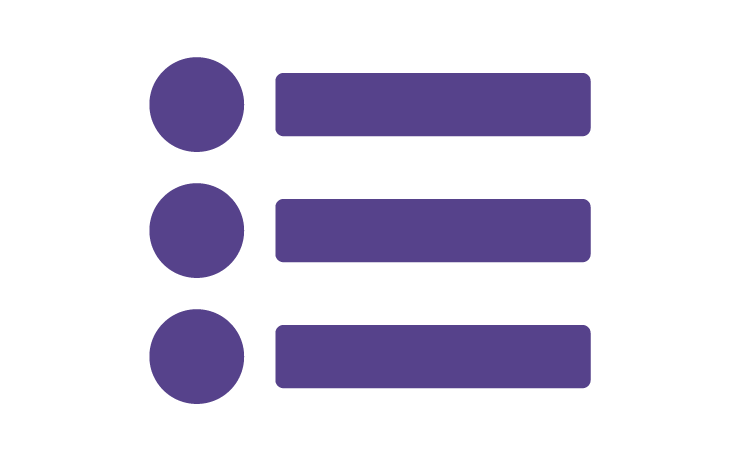 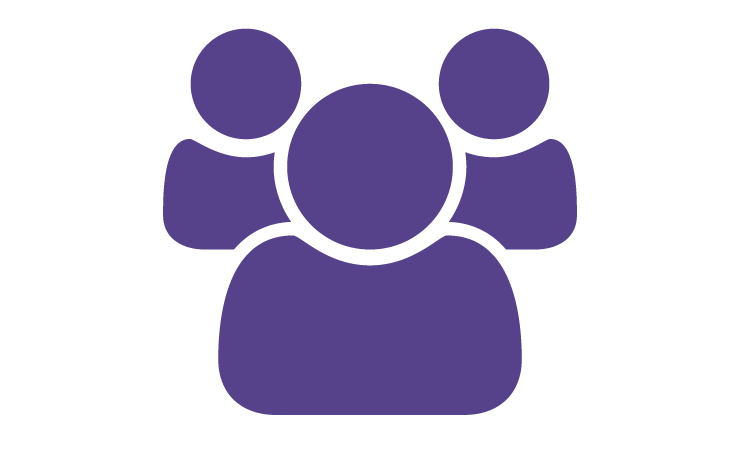 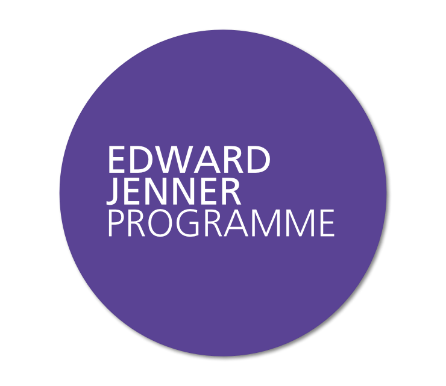 Patient Experience
'My patient experience is about creating this long term relationship, now in order for this long term relationship to work, there needs to be a different partnership between me and the service.‘ - Mark Doughty
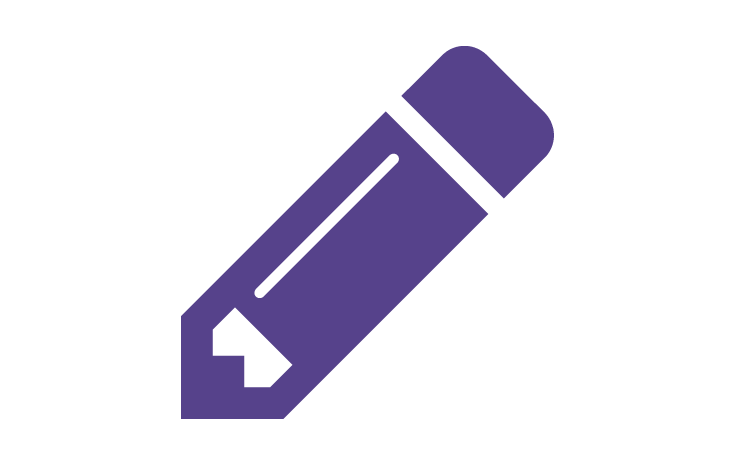 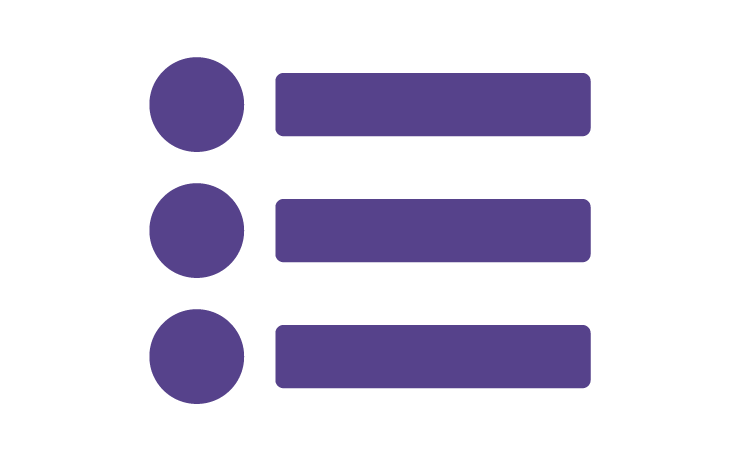 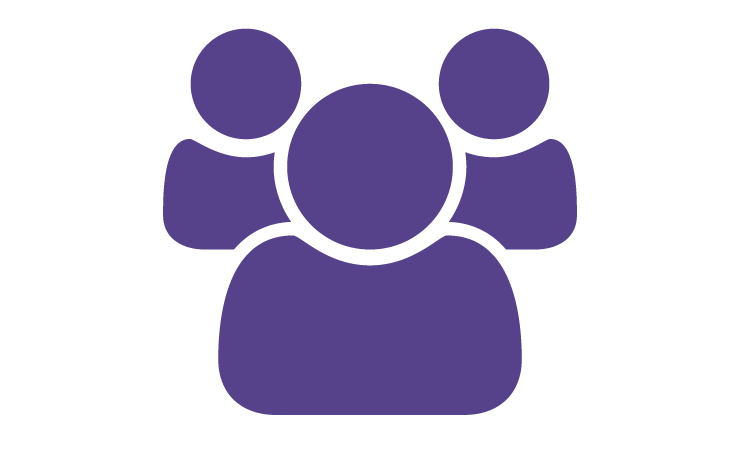